Проектирование фрагмента рабочей программы воспитателя
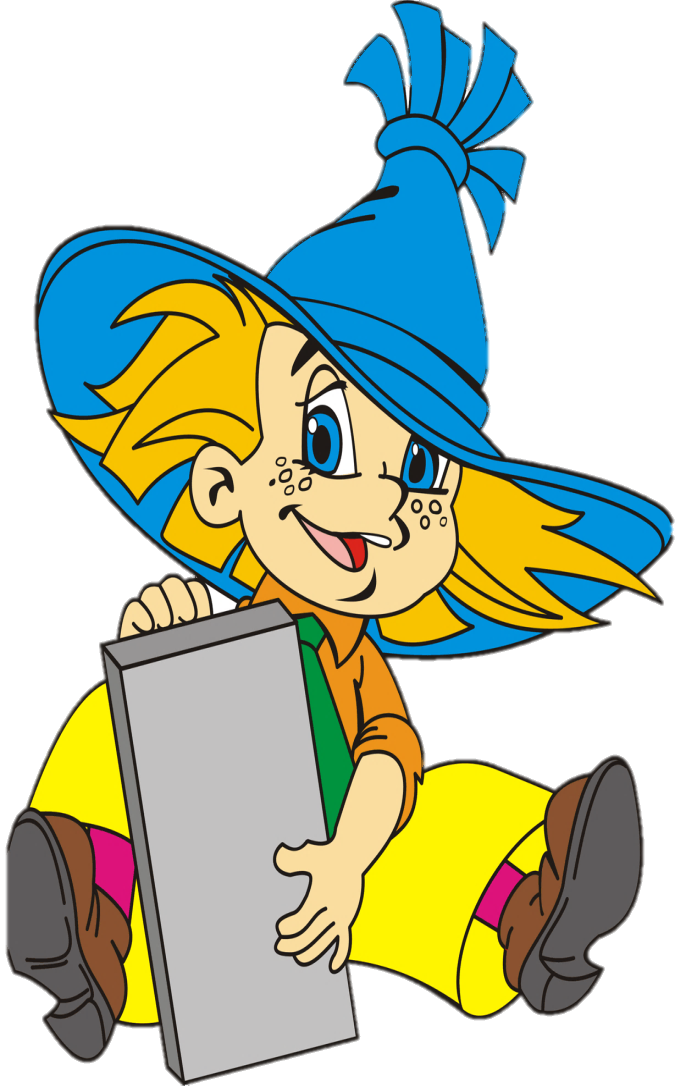 «Чудо своими руками»
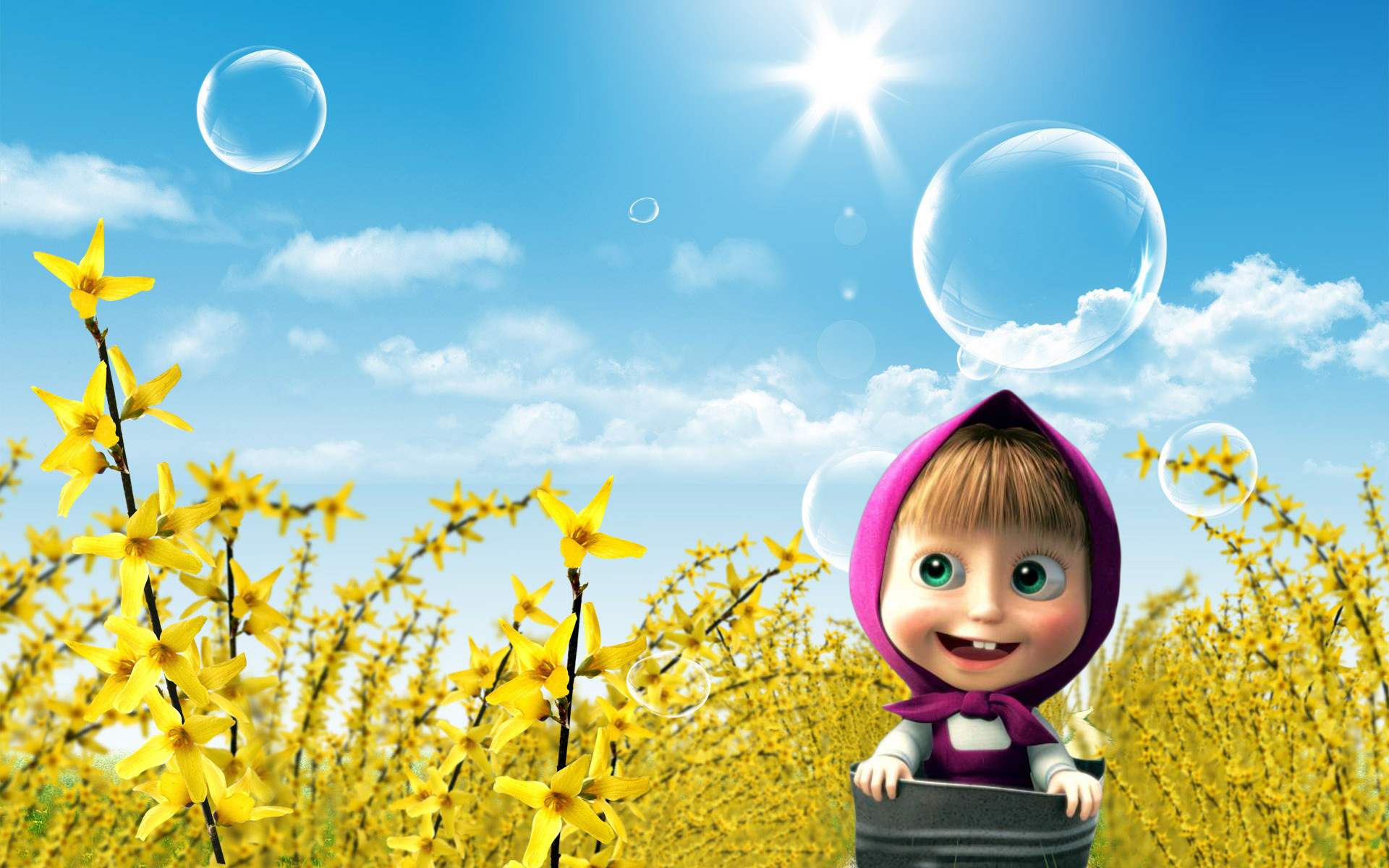 Дошкольный возраст – яркая, неповторимая страница в жизни каждого человека.
Актуальность
Цель: всестороннее интеллектуальное и эстетическое развитие детей 
в процессе овладения элементарными приемами конструирования из бумаги. 
развитие творческих способностей детей 
при конструировании из бумаги при взаимодействии с другими видами 
деятельности, формировать способность дошкольников отбирать нужные 
средства, стремление достигнуть положительного результата.
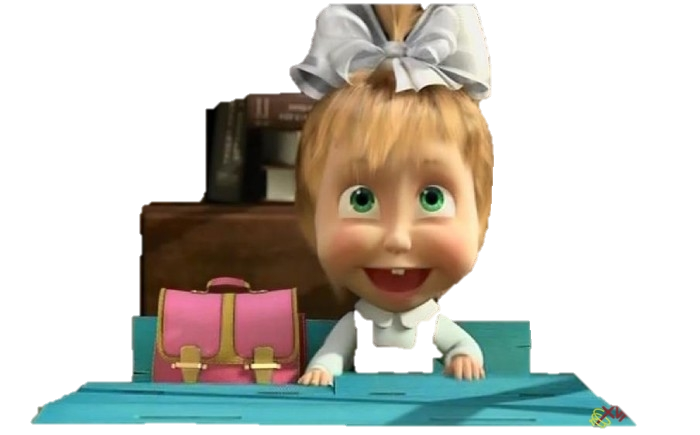 Задачи
Цель: познакомить детей с работами художника И.И.Шишкина и И.К.Айвазовского, обратить внимание детей на игру красок в картинах художников, формирование эстетического вкуса детей. знакомство с цифрой шесть, познакомить  детей со смешиванием красок для получения нужного цвета, написание цифры шесть,счет до шести
Темы: Беседа: Живопись «Разные виды
бумаги», «Назначение и изготовление бумаги
«Картины великих
Русских художников И.И.Шишкина и И.К.Айвазовского
ФЭМП «Шесть основных цветов красок»
Видеоопыт «Растения в тени и на свету»
Экспериментирование «Сминание бумаги» «Тонет- не тонет» «Цветные капли» «Можно ли склеить бумагу водой»
Чтение худож. литературы:
Г.Х.Андерсен  Сказка «Ромашка»
Цель: Развивать воображение и внимание детей при создании описательного рассказа, учить детей правильно излагать свои мысли, развивать связную речь. 
Темы: Ситуативный разговор
Связь охраны леса с нашей повседневной жизнью
Д/игры «Веселая полянка», «Бывает- не бывает», «Поможем художнику», «Придумай образ «Бывает-не бывает»
Беседа  «Назначение и изготовление бумаги» «Составление описательного рассказа по картине И.И.Шишкина «Мишки в лесу»
Сюжетно-ролевая игра«Экскурсия в галерею»
Шутки-минутки
Беседа – сказка
 «Витаминки»
Цель: учить детей ухаживать за растениями; обобщать представление детей о необходимости света, тепла, влаги почвы для роста растений; развивать познавательные и творческие способности детей; формировать осознанно-правильное отношение к природным явлениям и объектам; воспитывать бережное отношение к своему труду, любовь к растениям.
Темы: Отгадывание загадок «Какой цвет»
Беседа «Разные виды
бумаги», «Назначение и изготовление бумаги
Беседа по картинкам «Уход за комнатными растениями»
Цель: Дать первоначальное представление о витаминах, рассказать, в каких продуктах они «живут» и о их важности для детского организма. Расширять знания детей об окружающем мире 
Темы: Подвижная игра «Двенадцать красок» «Краски» «У медведя во бору» «Овощи»
Физкультминутки 
«Солнышко», «Радуга»
«Прогулка «Праздничный салют», «В брызгах красок», «три медведя «Руки к солнцу»
«Я цветочек небольшой» «Солнышко» «Радуга»
Цель: Познакомить детей с понятием «Живопись», развивать эстетический взгляд на окружающий мир, закрепить навыки работы с кистью и красками, развивать умение скатывать доскообразные формы из бумаги, скатывание тонких и толстых жгутов, продолжать учить определять на листе бумаги нижнюю и верхнюю стороны.
Д/игры: «Сделай по образцу», «Поможем художнику», «Придумай образ».
 Пальч. игры: «чудо мешок», «Золушка», 
«Бусы из пуговиц своими руками»
Подвижная игра «Двенадцать красок»
Рисование: «Ромашки на лужайке»
Лепка «Пирамидки» «Божьи коровки»
(коллективная работа)
Конструирование «Гусеница»
Аппликация «Летняя картинка»
Сюжетно-ролевая игра
«Экскурсия в галерею»